Наставна јединица :           ВРСТЕ САОБРАЋАЈа                         разред:            други
Аутор:    Татјана Попов  - мастер учитељ
Школа:    Основна школа „Доситеј Обрадовић“ Опово
                Издвојено одељење „Олга Петров“ Баранда
САОБРАЋАЈ - обухвата превоз путника и робе или пренос информација различитим саобраћајним средствима  и  различитим путевима.Учесници у саобраћају су: возачи, пешаци и путници.Путујемо и превозимо се саобраћајним средствима.
Путујемо и превозимо се различитим превозним средствима и различитим путевима:  кроз ваздух,
авион
хеликоптер
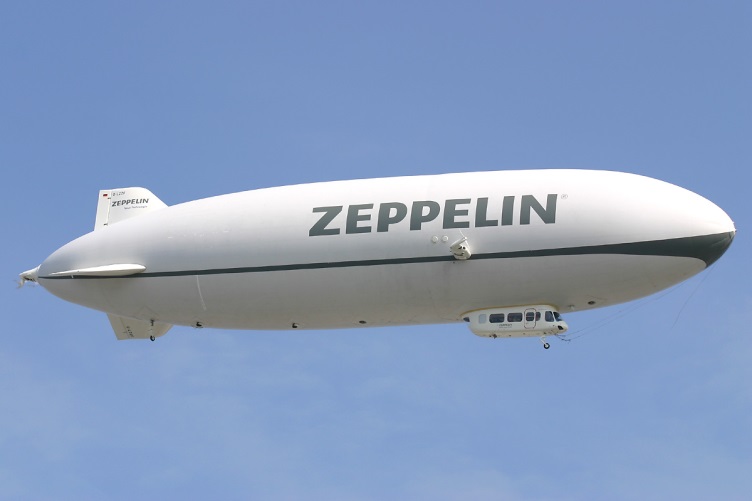 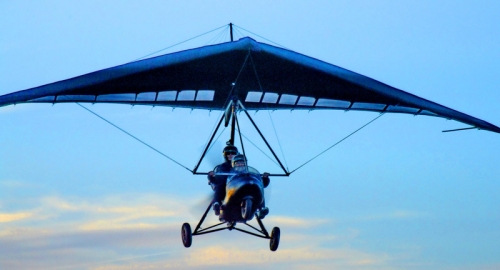 Саобраћајна средства се крећу  по копну, друму:
тролејбус
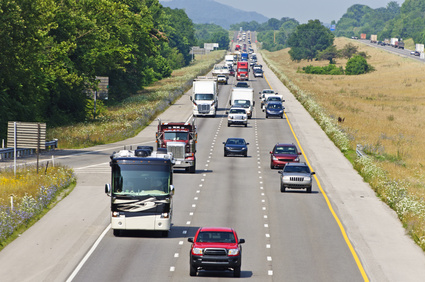 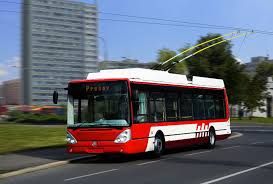 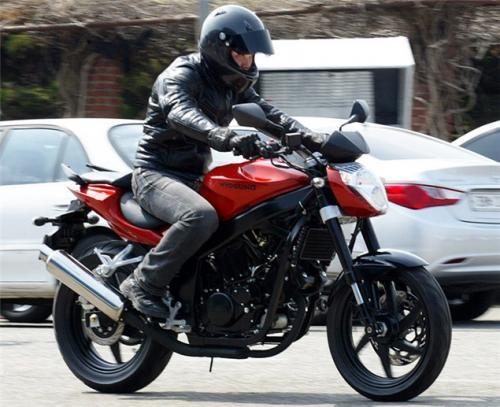 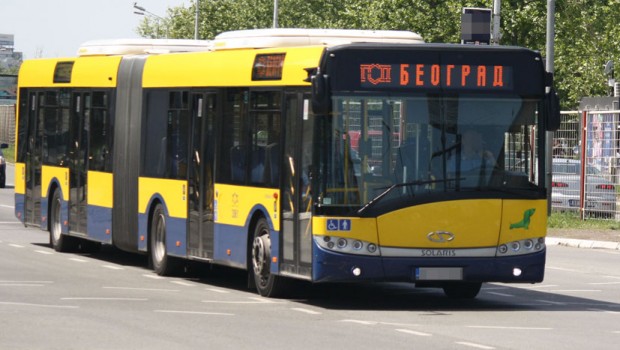 - Саобраћајна средства која се крећу  по копну а користе пругу:
шинобус
воз
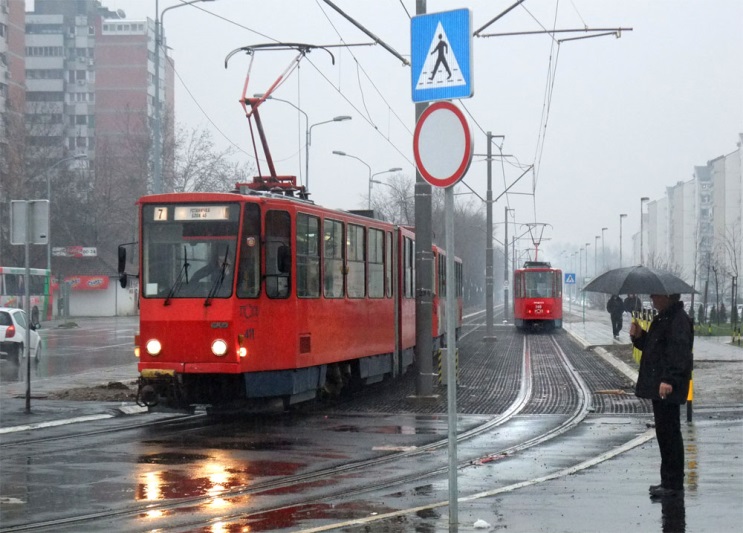 трамвај
Саобраћајна средства која се крећу  кроз воду:
путнички брод
глисер
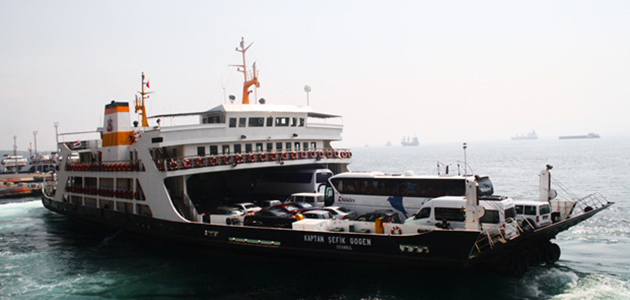 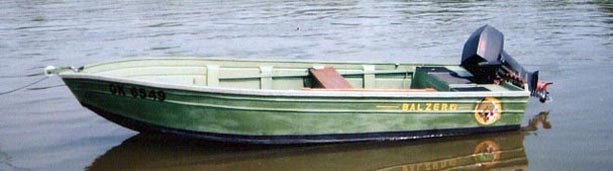 чамац
трајект
Превозe путникe
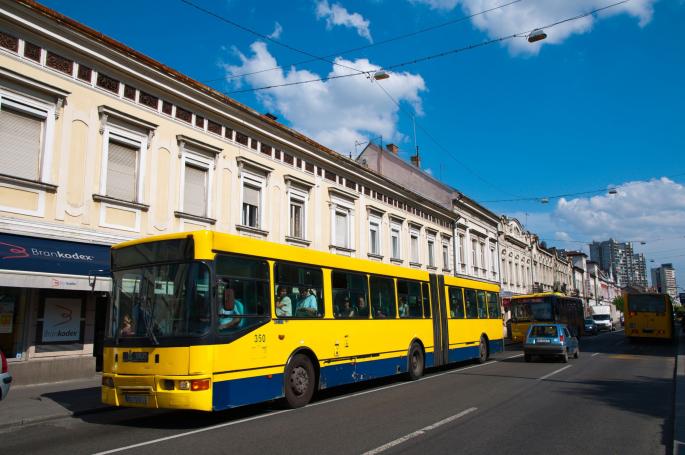 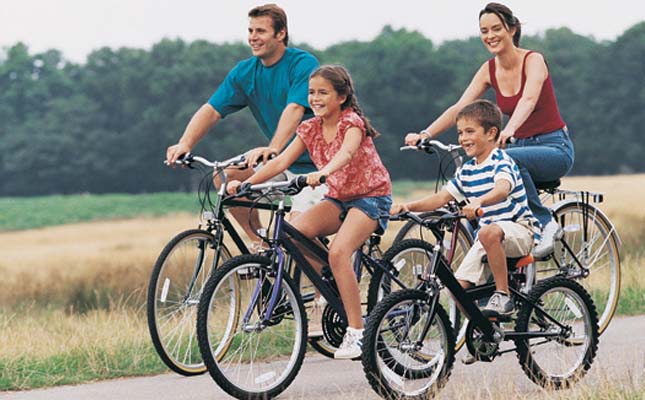 Превозe робу
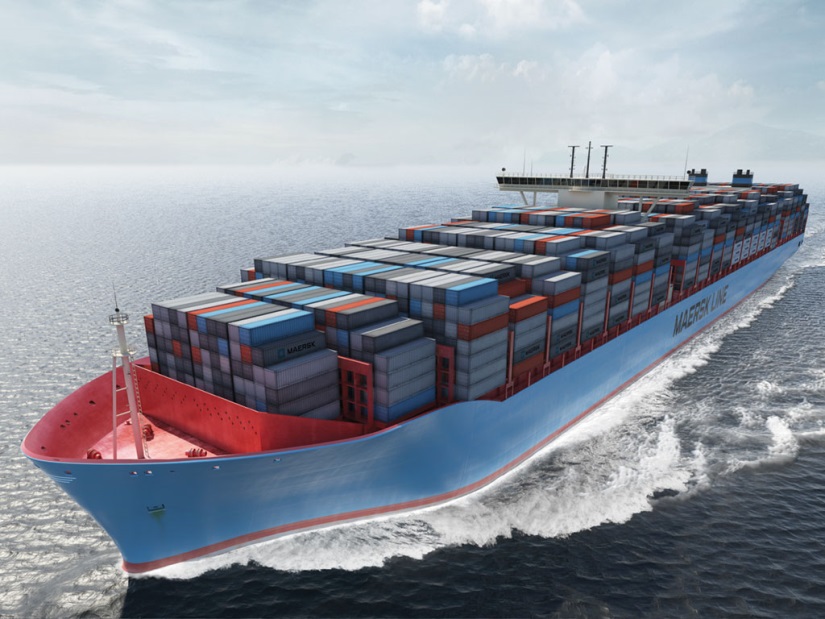 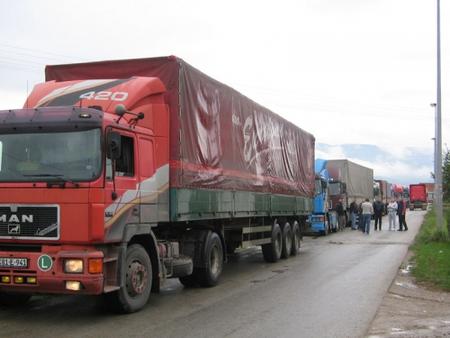 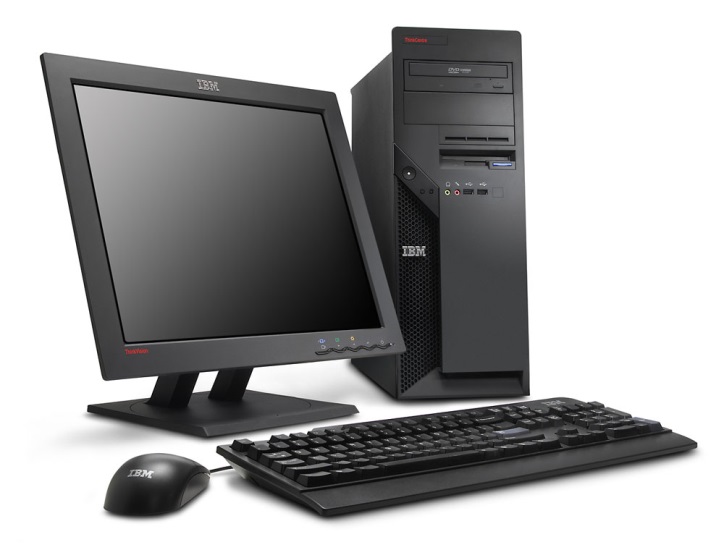 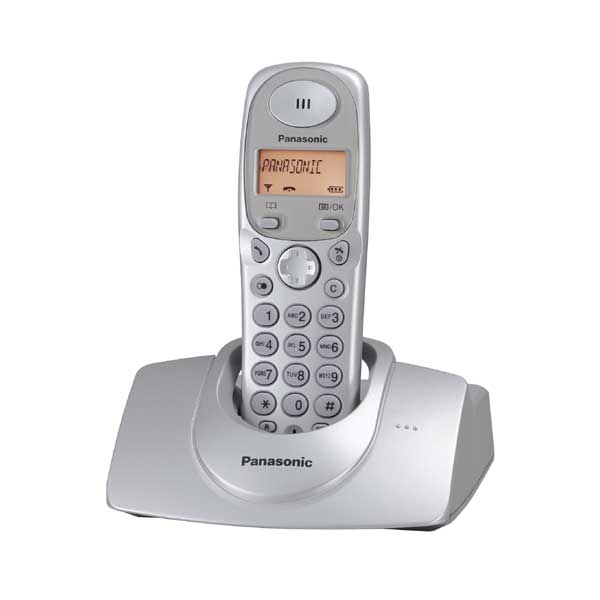 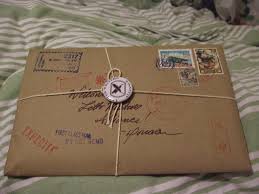 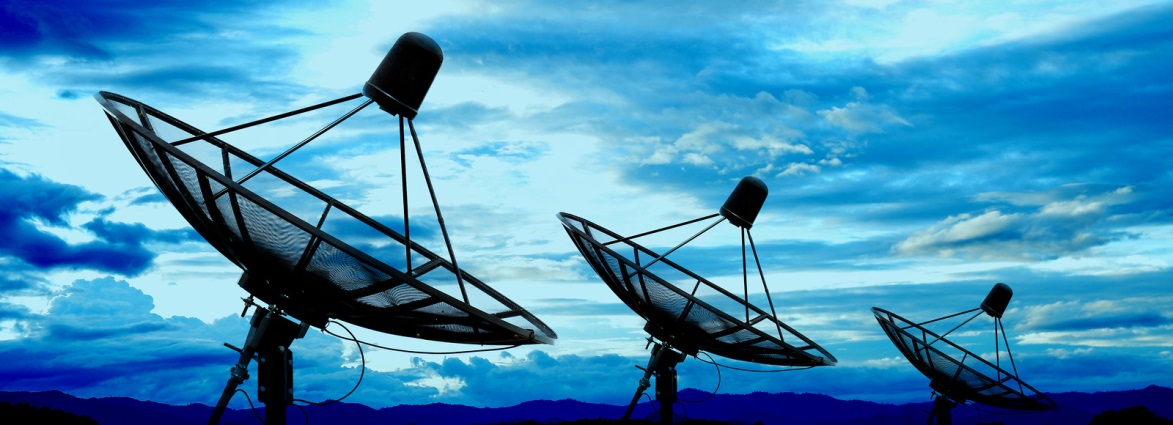 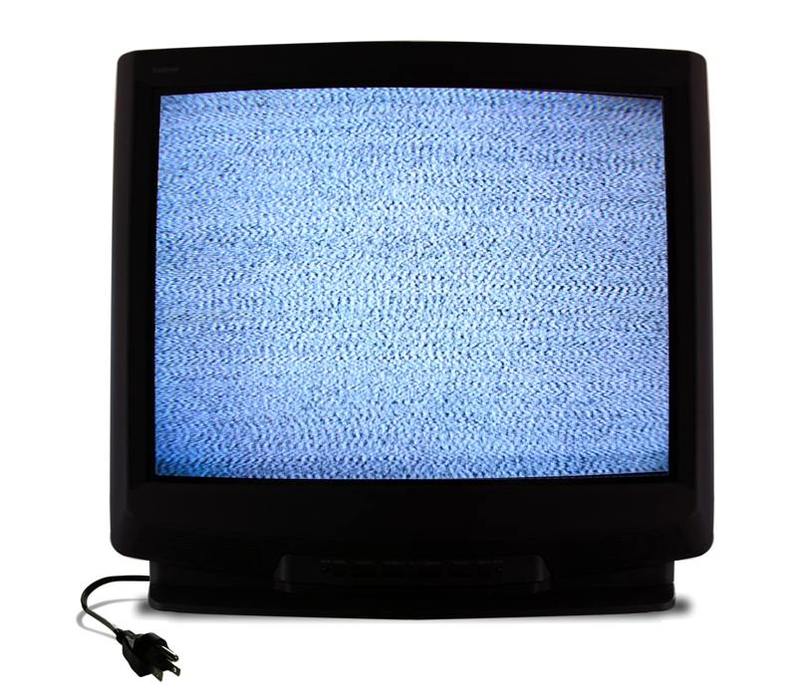 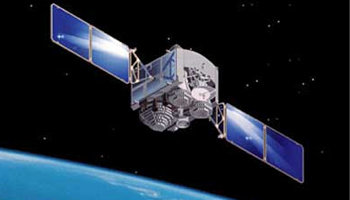 Пренос  информација
Саобраћај је превоз људи и пренос робе и информација, вести и порука са једног места на друго, различитим путевима и саобраћајним средствима.
Врсте саобраћаја према средини којом се крећу:1. копнени                                                             2. водени                             3. ваздушни- друмски                    - железнички
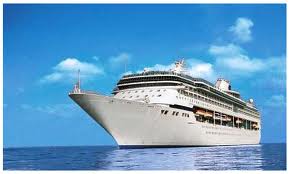 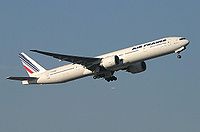 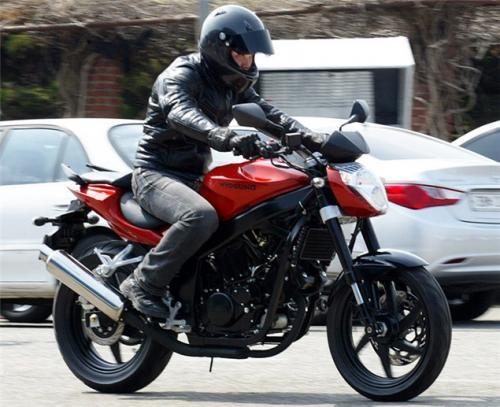 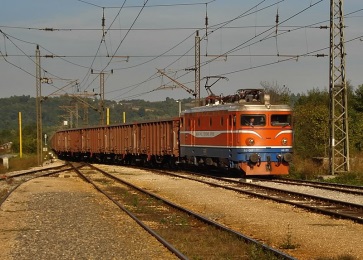 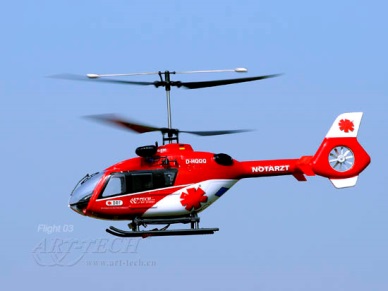 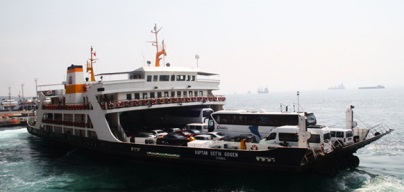 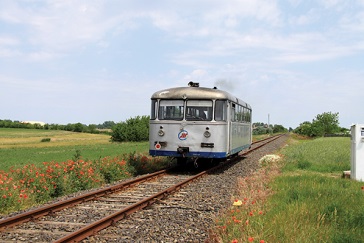 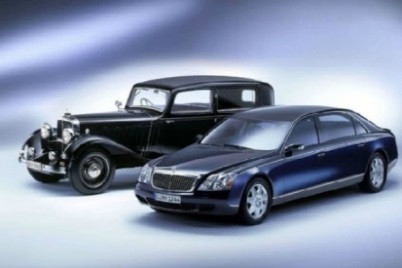 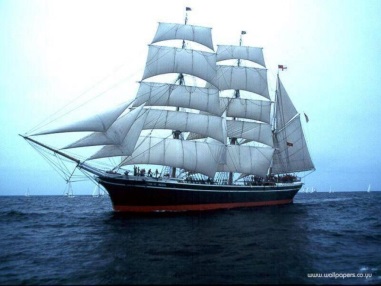 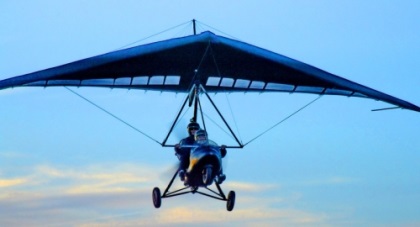 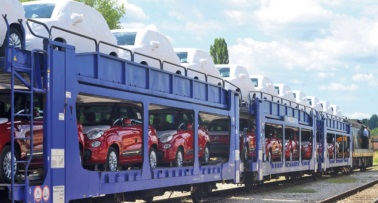 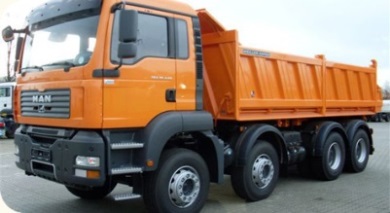 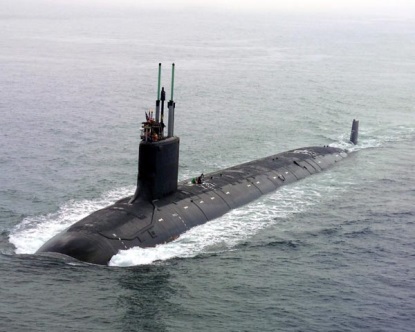 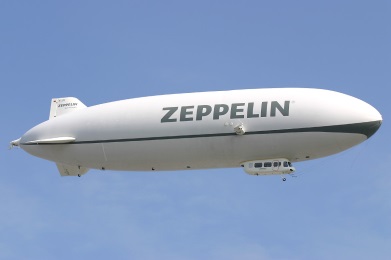 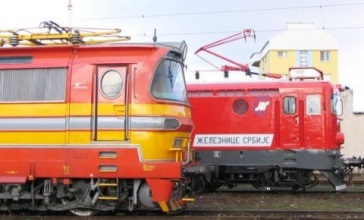 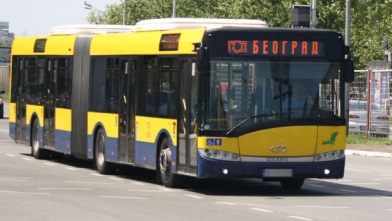 Аутобуска станица
Железничка станица
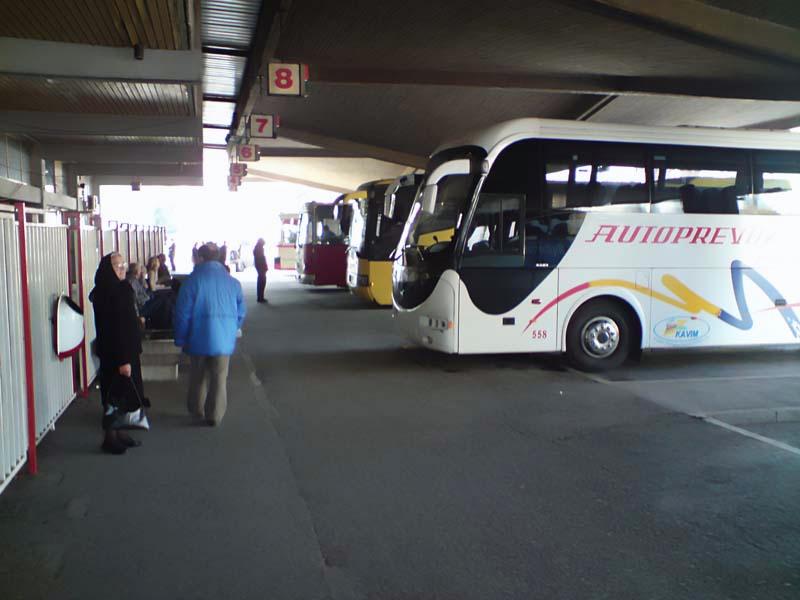 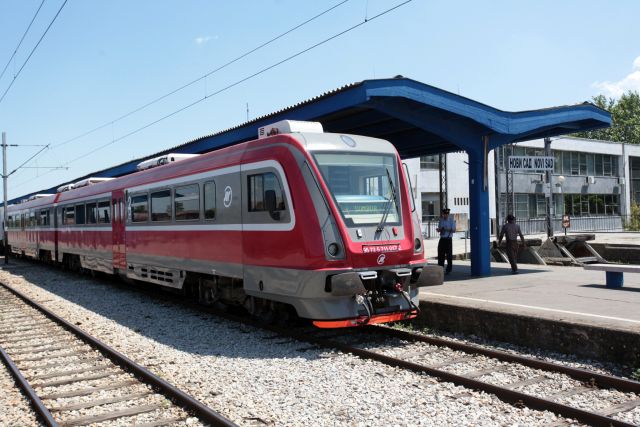 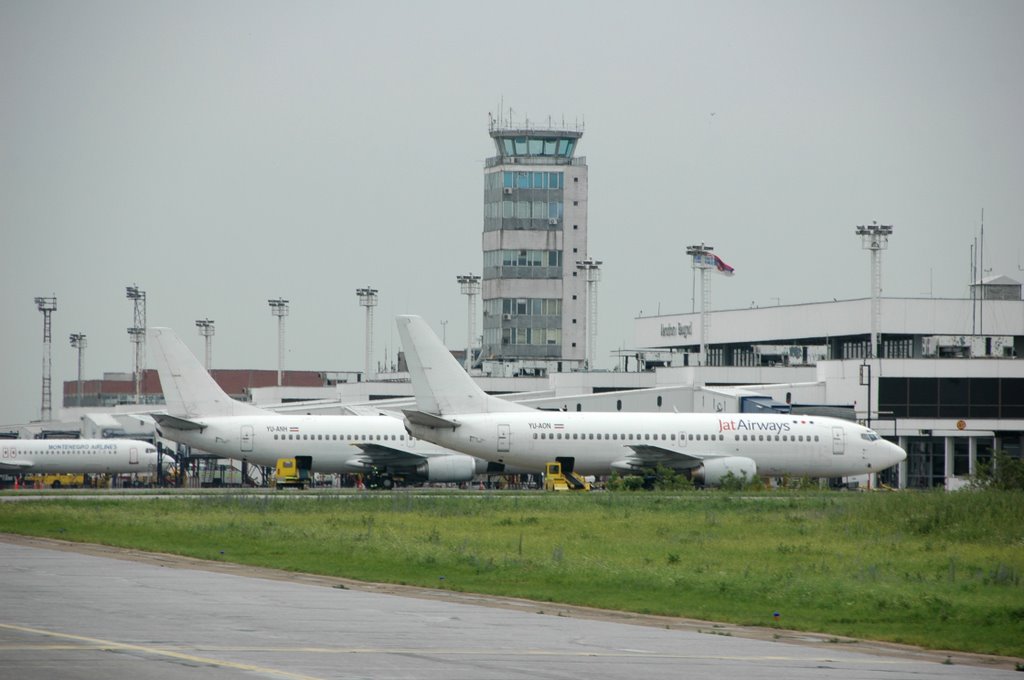 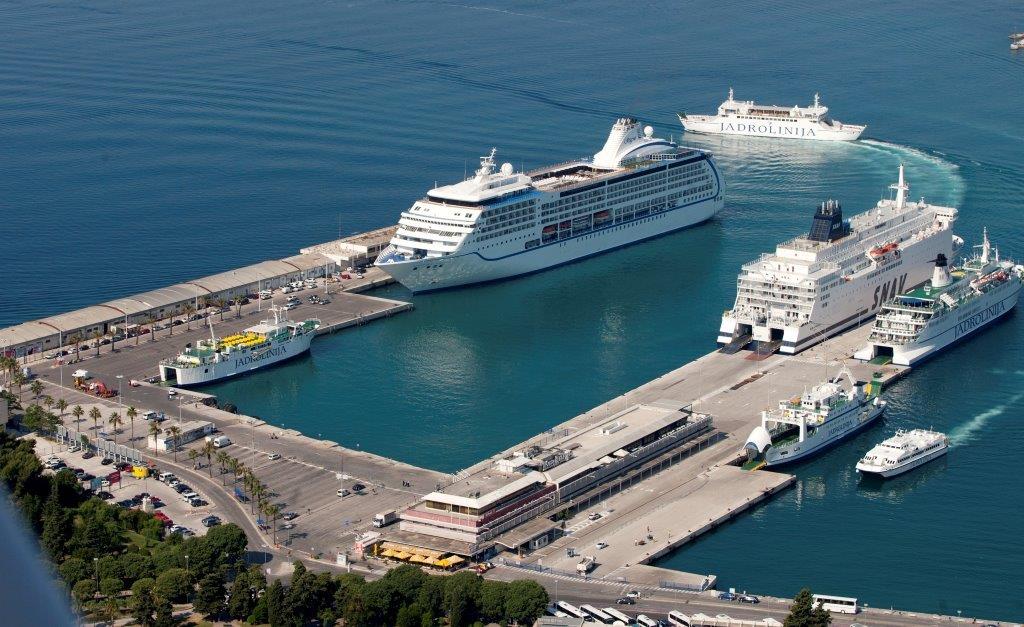 лука
аеродром
ПРЕМА  НАМЕНИ  КОЈУ  ИМА САОБРАЋАЈ  МОЖЕМО  ПОДЕЛИТИ:  1.Путнички саобраћај                         2.Теретни саобраћај                           3. Информациони                                                                                                                                               саобраћај
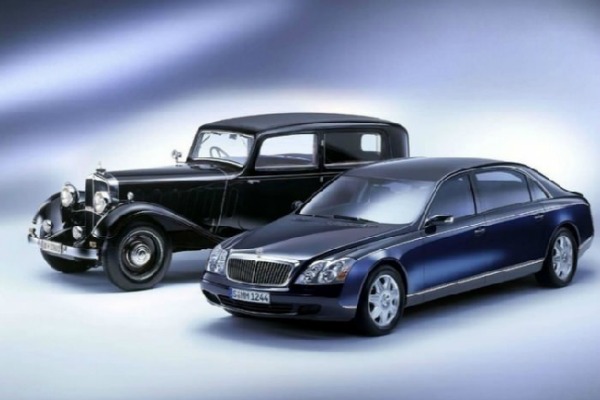 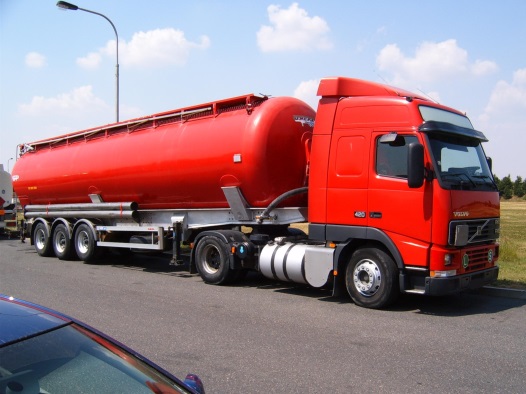 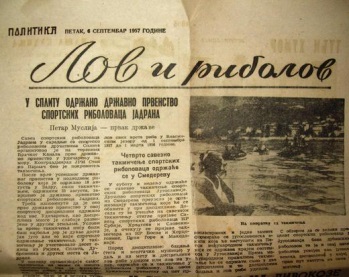 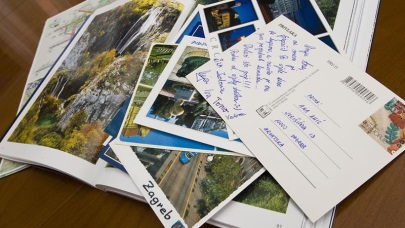 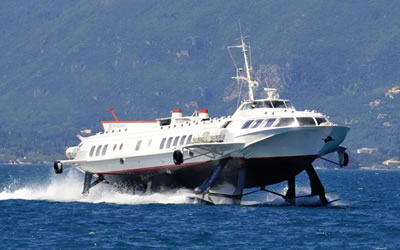 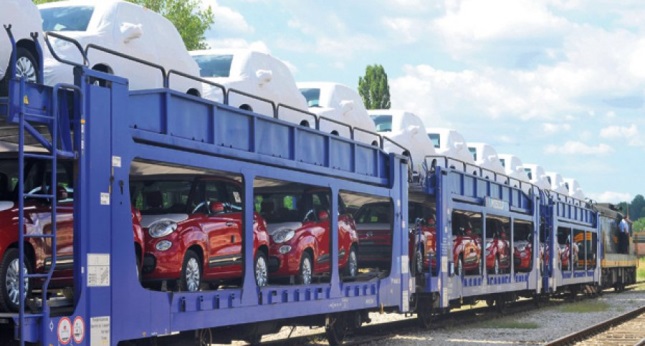 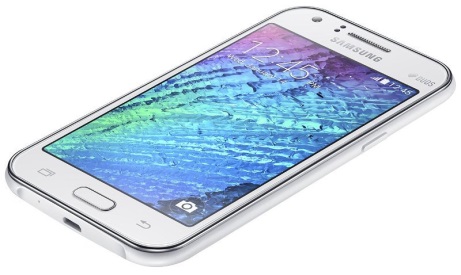 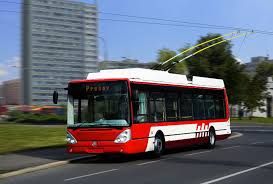 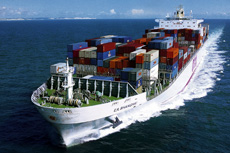 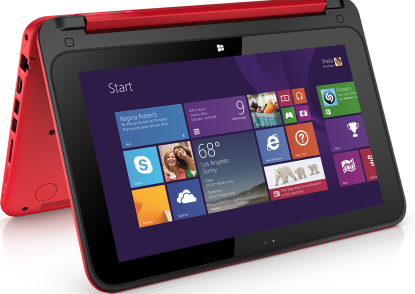 ЗАНИМЉИВОСТИ
Дилижанса: Све док није измишљена железница путнике и робу су превозиле дилижансе. То је поштанска кочија коју је вукла коњска запрега.
Цепелин је ваздушни брод. Ову летелицу направио је гроф Фердинанд Цепелин почетком 20. века. За њу се користи и француски израз „дирижабл“.
Сигурно сте чули за маратон – дугу трку у којој такмичари треба да претрче тачно 42 km и 195 m. Толико је трчао без предаха грчки војник – гласник од места  Маратон до Атине. Носио је вест о победи Грка над Персијанцима. То се десило пре више од 2000. година.
КВИЗ
САОБРАЋАЈ
И
ВРСТЕ САОБРАЋАЈА
1)    САОБРАЋАЈ ЈЕ:                   (избаци уљеза)
а) превоз путника
б) зидање куће
в) превоз робе и терета
г) преношење вести ( информација)
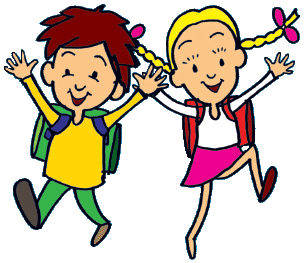 1) Одговор је тачан !
Кликни овде за даље
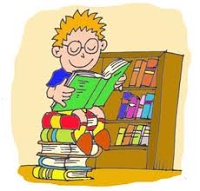 1)  ОДГОВОР НИЈЕ ТАЧАН !
Кликни овде за даље
2) САОБРАЋАЈ ПРЕМА НАМЕНИ МОЖЕ БИТИ:     (ИЗБАЦИ УЉЕЗА)
а) путнички
б) водени
в) теретни
г) информациони
2) Одговор је тачан !
Кликни овде за даље
2) Одговор није тачан !
Кликни овде за даље
3)    ПУТНИЧКИ САОБРАЋАЈ ЈЕ:
а) превоз робе
б) превоз путника
в) пренос информација
3) Одговор је тачан !
Кликни овде за даље
3) Одговор није тачан !
Кликни овде за даље
4)  Које превозно средство овде не припада?
а) брод
б) бицикл
в)  чамац
г)  трајект
д) једрењак
ђ) подморница
4) Одговор је тачан !
Кликни овде за даље
4) Одговор није тачан !
Кликни овде за даље
5) Шта не припада железничком саобраћају?
а) воз
б) трајект
в) трамвај
г) шинобус
5) Одговор је тачан !
Кликни овде за даље
5) Одговор није тачан !
Кликни овде за даље
6) ШТА НЕ ПРИПАДА ВАЗДУШНОМ САОБРАЋАЈУ?
а) авион
б) глисер
в) хеликоптер
г) цепелин
д) змај
6) Одговор је тачан!
Кликни овде за даље
6) Одговор није тачан !
Кликни овде за даље
7) ИНФОРМАЦИЈЕ СЕ ПРЕНОСЕ ПОМОЋУ:(избаци уљеза)
а) мобилног телефона
б) новина
в) писма
г) стола
д) интернета
ђ) голуба писмоноше
7) Одговор је тачан !
Кликни овде за даље
7) Одговор није тачан !
Кликни овде за даље
8) Да ли се тролејбус креће по:
а) друму
б) ваздуху
в) шинама
8) Одговор је тачан !
Кликни овде за даље
8) Одговор није тачан !
Кликни овде за даље
Крај